My Name:  Lori Bedford
My Calls:  VE3VAI   and  VE3VBA  

Experience:  
Navy Signalman
Red River Community College:  Radiocommunications and Electronic Technology
Canadian Coast Guard Radio Operator   25 Years
8 Coast Guard Radio Stations ….West Coast….Arctic….Great Lakes
Cruise Ship Radio Officer 3 years

Amateur Radio 
RMS Packet Sysop
RMS Trimode Sysop (currently have set up for  VARA FM)
Basics of Message Handling
Voice Procedures
Phonetic Alphabet
A  ALFA           B  BRAVO             C  CHARLIE     D DELTA     E  ECHO     
F FOTROT       G GOLF                 H  HOTEL         I  INDIA     J  JULIET   
K  KILO            L  LIMA                 M  MIKE          N  NOVEMBER 
O  OSCAR       P PAPA(PA-PA’)   Q QUEBEC(KAY-BEK’)       R  ROMEO  
 S  SIERRA      T  TANGO             U  UNIFORM   V  VICTOR    
 W WHISKEY    X X-RAY   Y  YANKEE   Z  ZULU   
Numbers 
1  ONE   2 TWO   3 THREE(TREE)  4 FOUR  5 FIVE (FIFE) 
6 SIX  7 SEVEN 8 EIGHT  9 NINE (NINER) 0 ZERO
Learn These…..Do not make up your own
Key Words        Avoid Q Codes
AFFIRMATIVE Yes. (Preferred) 
 Be aware some may use Charlie but prefer to use Affirmtive 
CHARLIE Yes. CONFIRM ___ The request to confirm correct copy of group(s). The affirmative reply to        the request. 
NEGATIVE No. 
ROGER Received and understood. (Does NOT mean yes, confirm, charlie, or affirmative!). 
OVER End of transmission, invitation to transmit. 
GO AHEAD Continue. Used after requesting fills after interruptions to signal the sending operator to continue. Also used as an equivalent to OVER. 
Break     Separation between Message parts 
Figures    “ Figures 17” would be copied as 17 not one seven. 
Initials   in a name or acronym such as ARES spoken as “ initials Alpha Romeo Echo Sierra”
Key Words
I Spell 
Used to indicate you are going back to spell the word or group just voiced. 
Example“ John Froeze I spell Foxtrot Romeo Oscar Echo Zulu Echo” 
I Say Again 
Used to repeat for Clarity  either a single word or phrase 
Example 
“ Fort William Garden I say again Fort William Garden” 
Amateur Call 
Used to introduce an amateur call sign in the Address, Text, or Signature (but not in the Preamble). Phonetics are mandatory for the letters; as in: 
VE3VAI: voiced as "amateur call VICTOR ECHO THREE (TREE) VICTOR ALPHA INDIA
FILL REQUESTS AND RESPONSES
[IN (part)] WORD AFTER _____;        Respond with group or part requested;   
Example: In text word after severe:  Response:  “Word after severe lightning 
 [IN (part)] WORD BEFORE _____;    Respond with group or part requested; 
[IN (part)] ALL AFTER _____; Respond with all groups after the one specified to the end of the message, unless limited; 
 [IN (part)] ALL BEFORE _____; Respond with all groups in the message to the group specified, unless limited; 
 [IN (part)] BETWEEN _____ AND _____; Respond with group(s) between blanks, observing limits; 
 [IN (part)] CONFIRM ____ ; Respond "CONFIRM" or “AFFIRMATIVE” if group(s) correct. Otherwise voice the correct group(s), (spelling helps); (part name); Simply state the part name, thus asking for a repeat of that part. Respond by re-sending the requested part; 
 [IN (part)] SPELL [PHONETICALLY]... , may be used ahead of fill requests. Respond by spelling word groups with “I spell
There are 4 parts to a Radiogram (IMS 213 -R) 
Preamble
Address
Text
Signature
Radiogram
Preamble
Address
Text
Signature
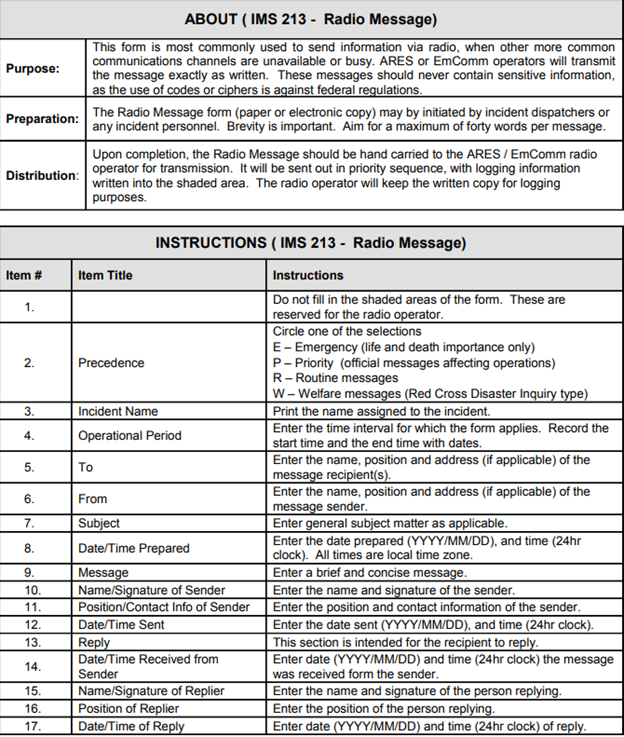 Message preparation
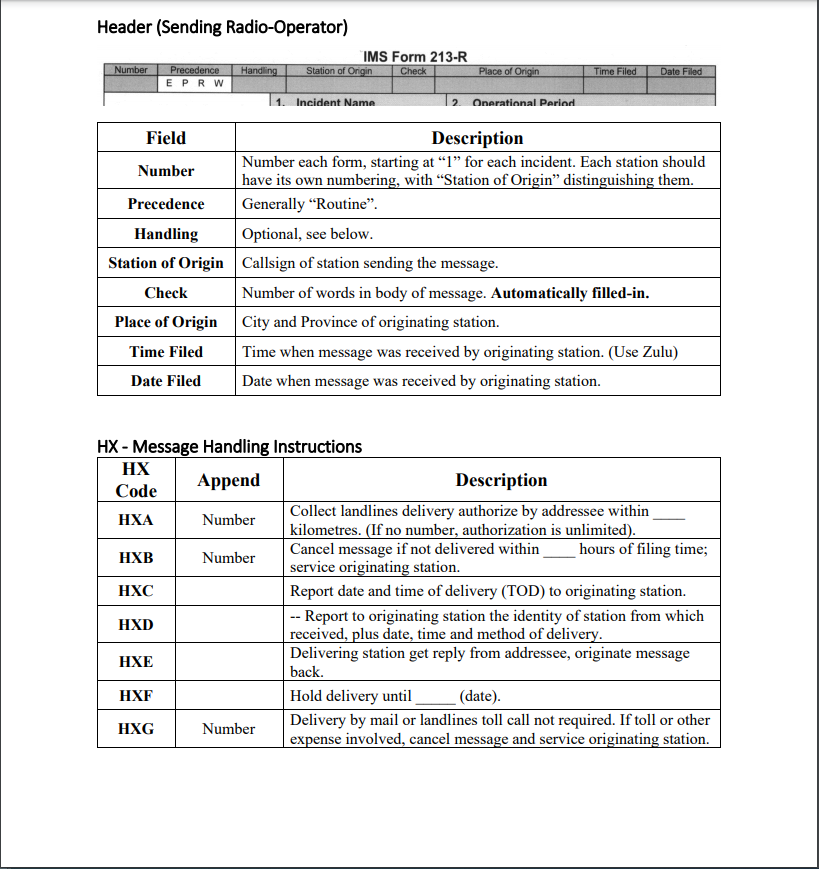 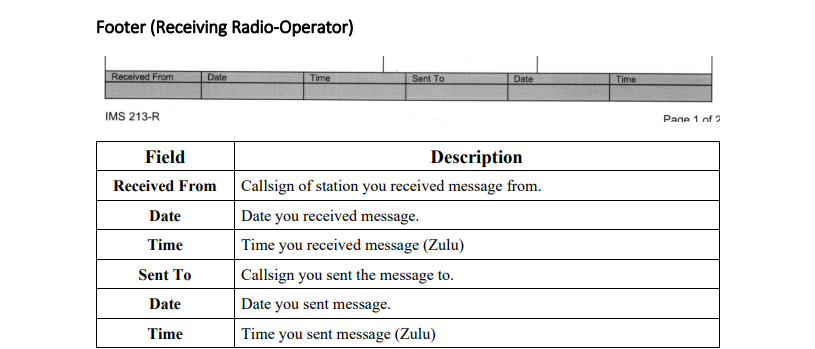 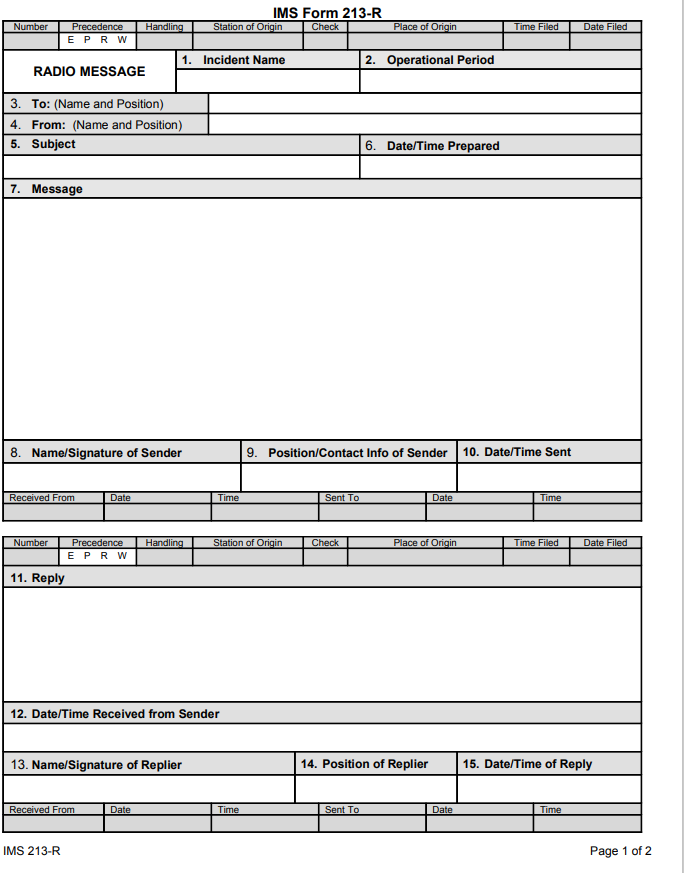 Radio Operator
mMessage Originator
Grey Areas filled by        Radio Operator
White Boxes filled in by the Originator
Radio Operator
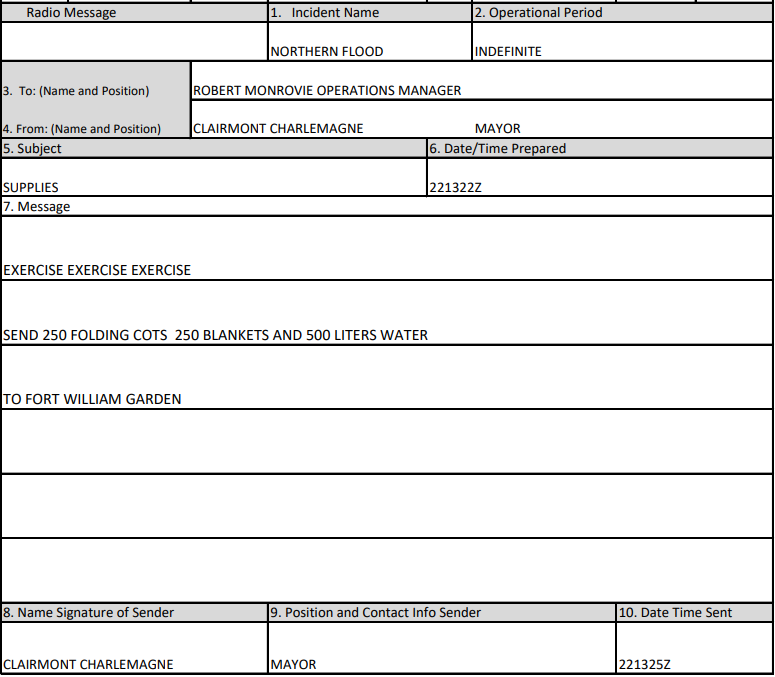 Message Prepared by the Originator
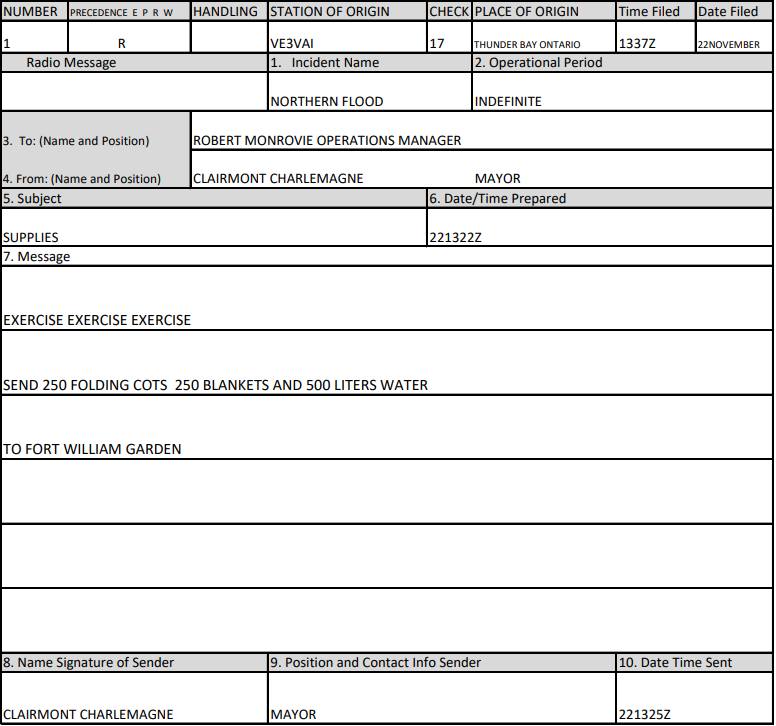 Radio Operator receives the message from the Originator and adds the Preamble
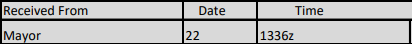 Radio Operator Fills in When Received from Originator
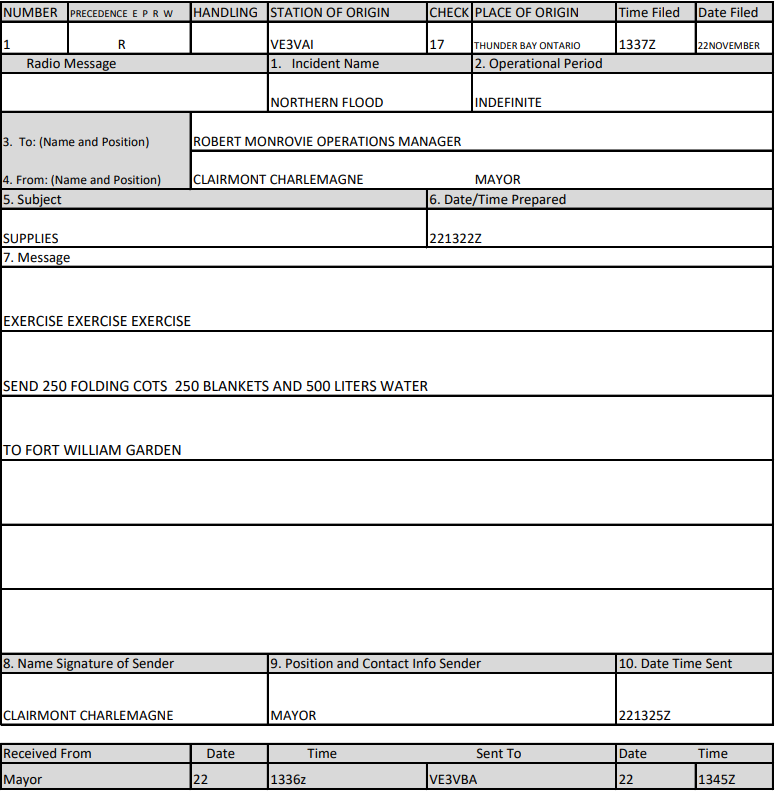 Radio Operator Fill when message delivered
Message Delivery
Speed of Delivery
Don’t Rush….Remember speed of delivery will depend on the prevailing conditions and capabilities of the Receiving Operator. It is better
to get it right the first time and avoid requests for fill ins.  The receiving station may have a noisy environment, could be fading signals, static crashes etc or the operator simply copying with 
pencil and paper and has to slowly print it out.
Establishing Contact
Initial Call
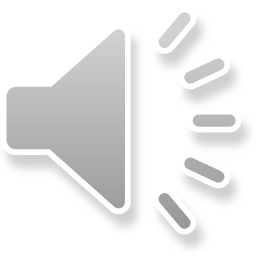 Response
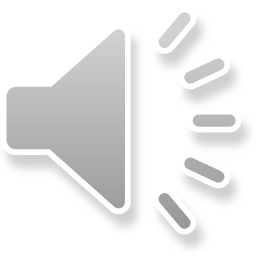 Purpose
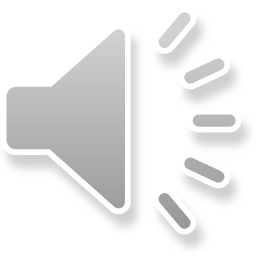 Ready
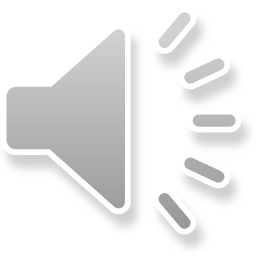 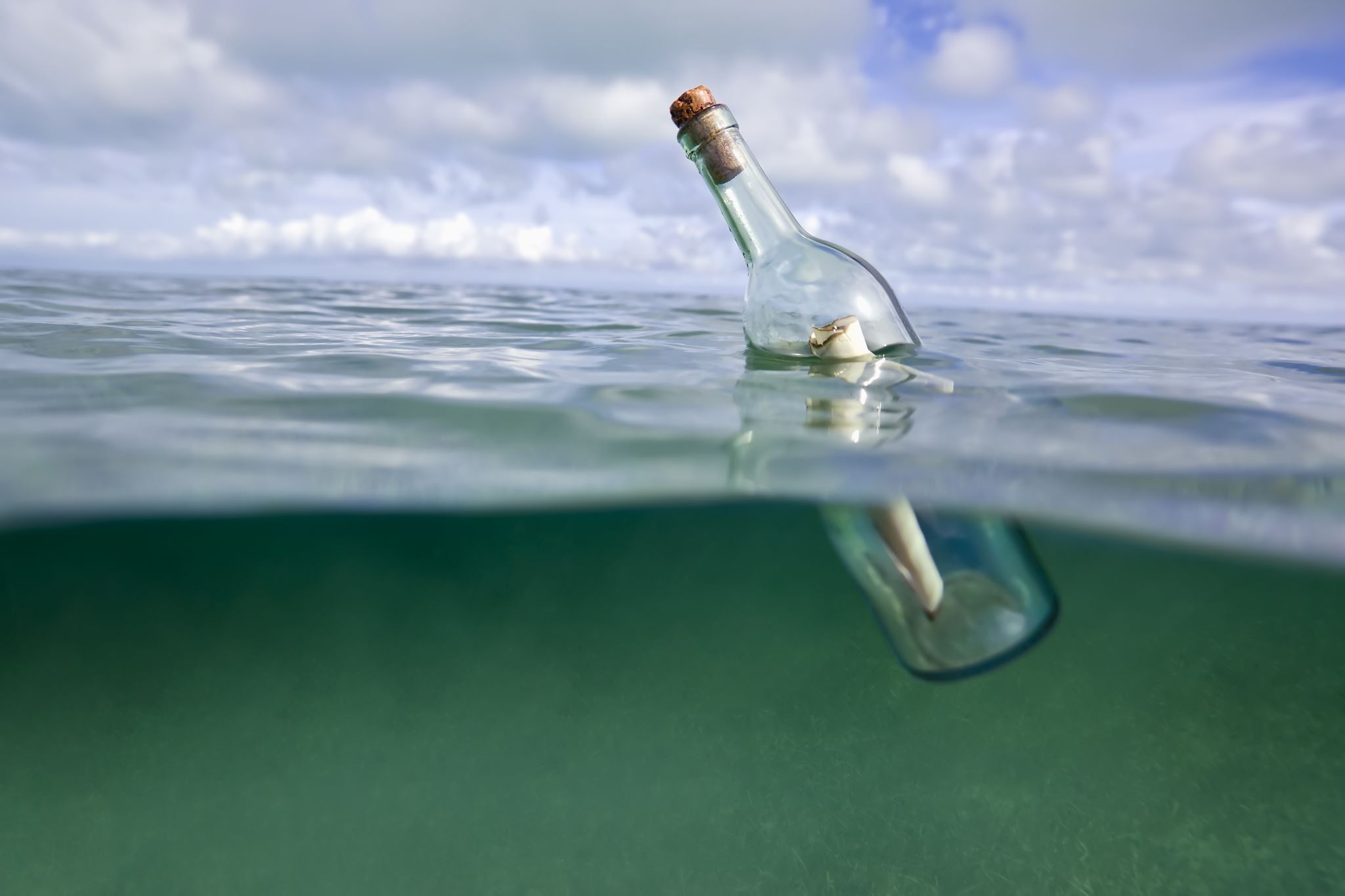 The Message
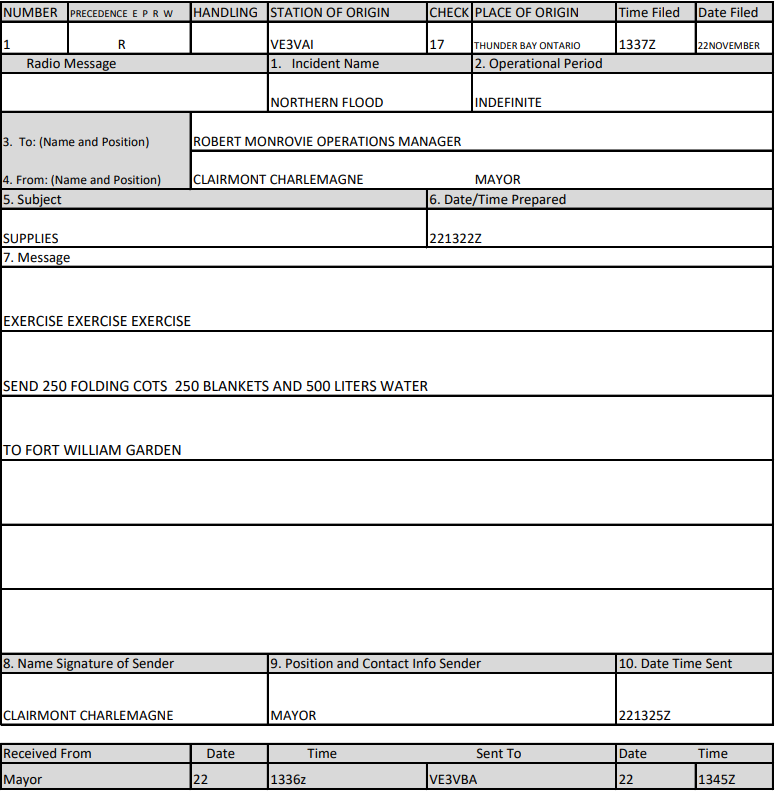 VE3VAI SENDS MESSAGE
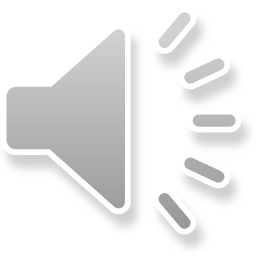 Request for Fills
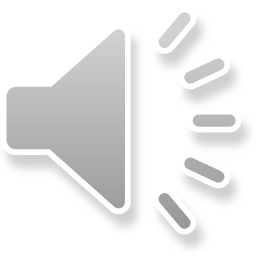 Response
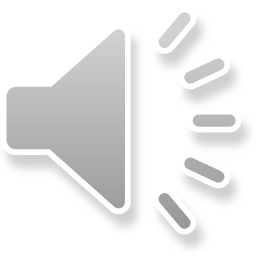 Request for Fill
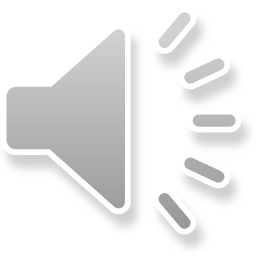 Response
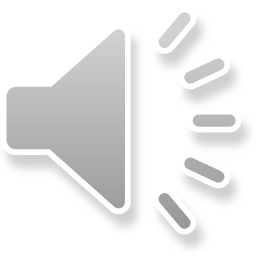 Acknowledgement
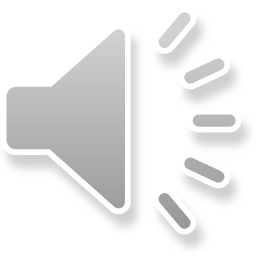 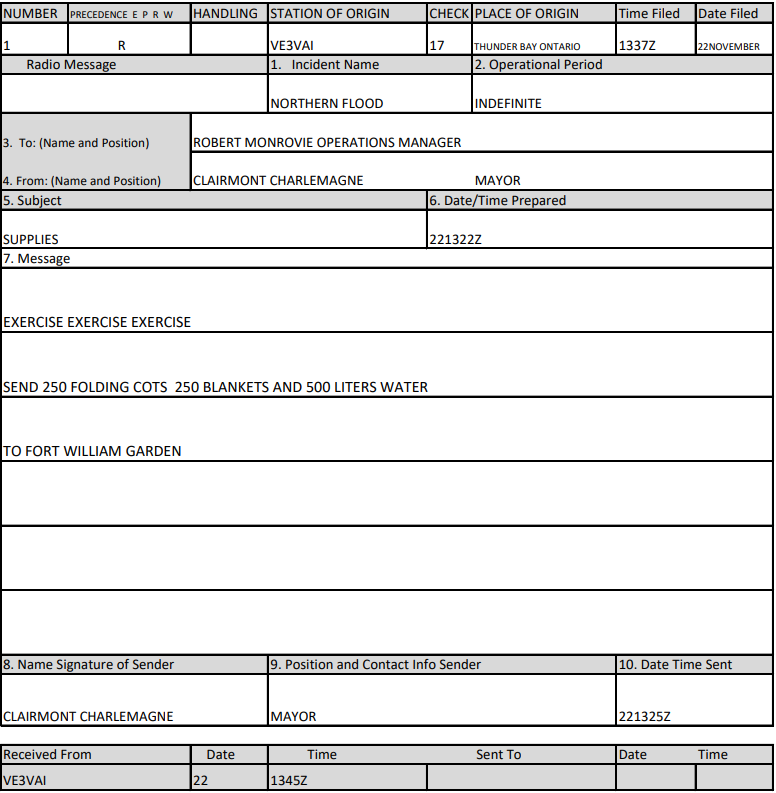 VE3VBA COPY
Message Received
THIS IS VE3VAI OUT